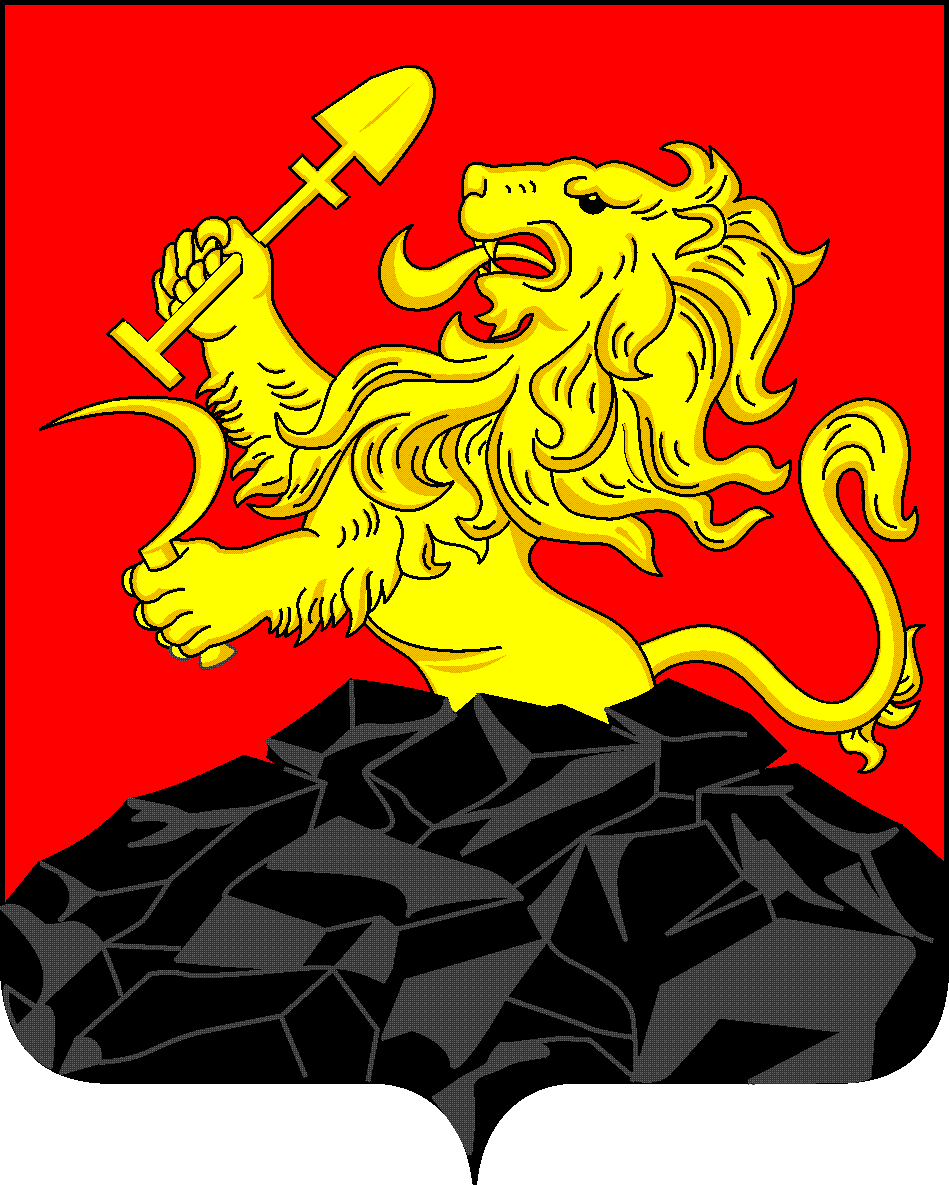 Структура налоговых и неналоговых доходов бюджета города Бородино на 2022 г. (в %)
[Speaker Notes: Решение Бородинского городского Совета депутатов № 12-94р от 24.12.2021 « О бюджете города Бородино на 2022 г и плановый период 2023-2024 гг»]